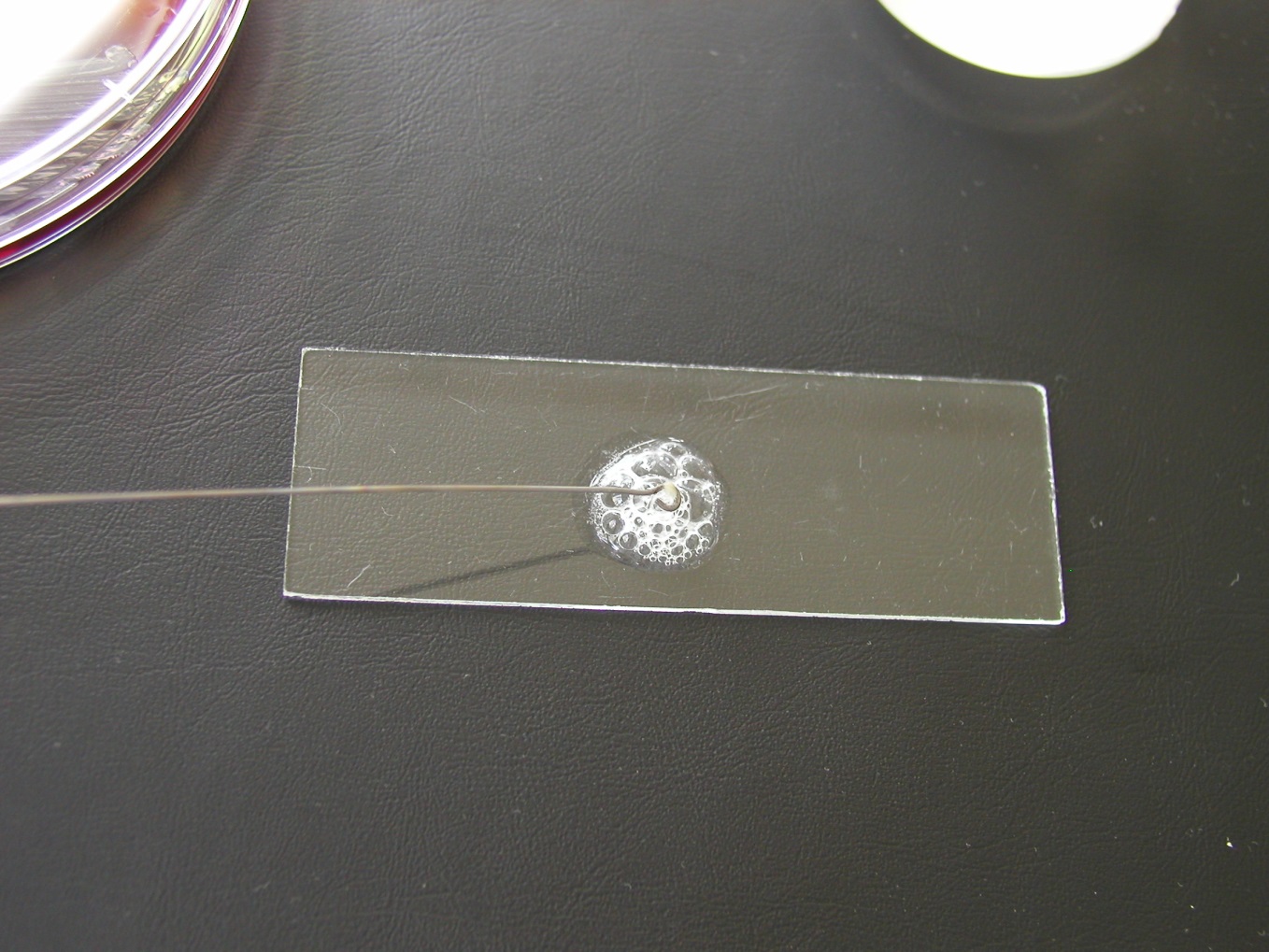 Catalase
Positive result (e.g. staphylococci)